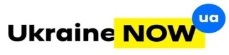 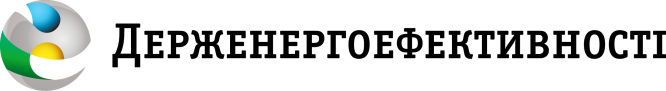 «Теплі» кредити і Місцеві програми – як дієві інструменти енергомодернізації житлової сфери
1
640 тис. родин стали учасниками Державної програми 
«теплих» кредитів
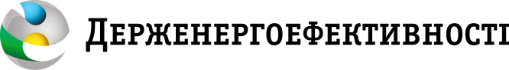 2014-2019 (станом на 08.07.2019):
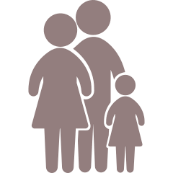 ≈ 8 млрд грн інвестовано в економіку (придбання енергоефективних матеріалів та обладнання)
640 тис. родин - учасників
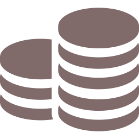 ≈як Вінницька обл.
≈ 280 млн м3 газу щороку 
- економія ресурсів в еквіваленті газу
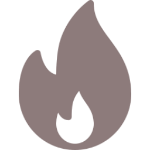 2,5 млрд грн видатків державного бюджету
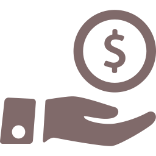 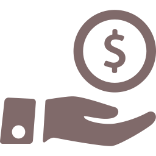 315 млн грн видатків місцевих бюджетів
2
Попит на «теплі кредити» стрімко зростає
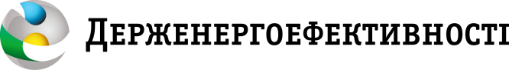 Фізичні особи 2014-2019:
312 тис. фіз. осіб – учасників програми

6,1 млрд грн. залучених коштів

2,1 млрд грн. відшкодовано Урядом
ОСББ 2015-2019:
4070 ОСББ – учасників програми

1,1 млрд грн. залучених коштів

353 млн грн. відшкодовано Урядом
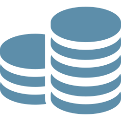 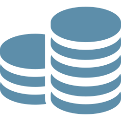 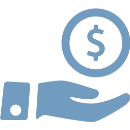 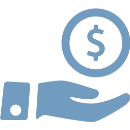 ₴
₴
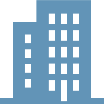 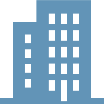 2015-2019
2014-2019
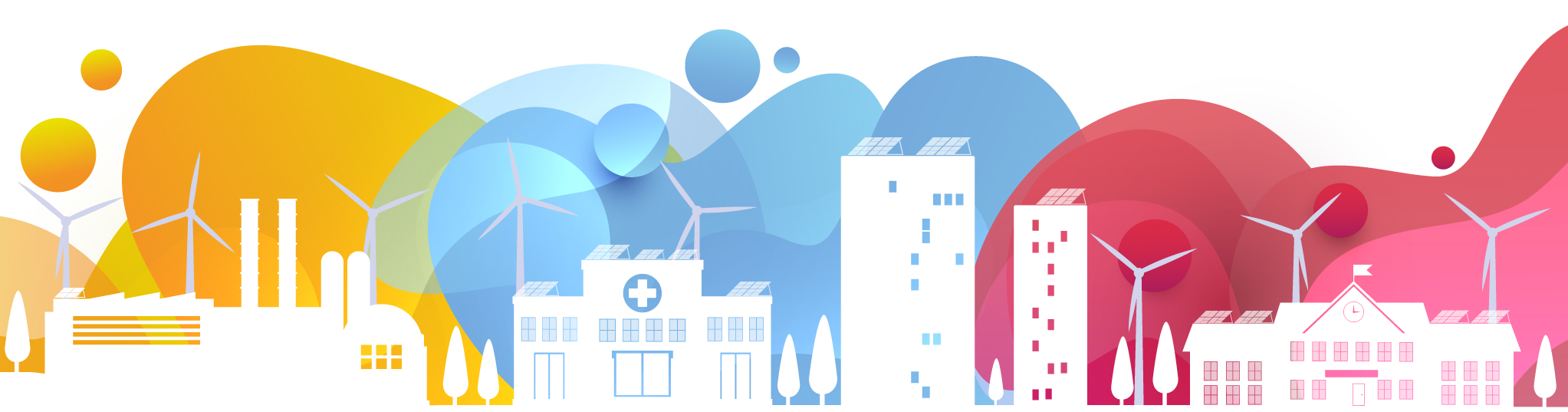 3
Кількість виданих кредитів, ОД.                       Сума виданих кредитів, МЛН. ГРН.
Фінансування Програми у 2019 році
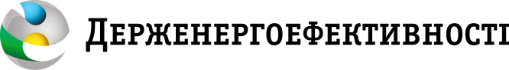 1-ий транш 400 млн грн
2-ий транш 380 млн грн
400
млн грн
202 млн грн 
Утеплення 
приватного житла
380
млн грн
ФАКТ
ПРОГНОЗ
380 млн грн 
ОСББ/ЖБК
8 млн грн 
Котли
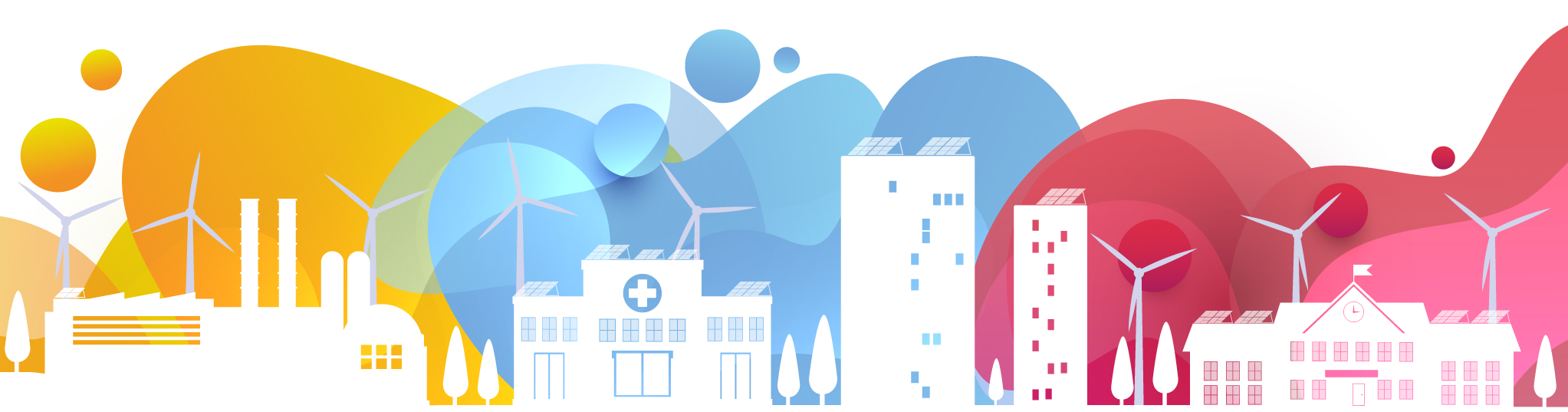 4
Регіональний попит на «теплі» кредити серед населення 
оперативні дані станом на 08.07.2019
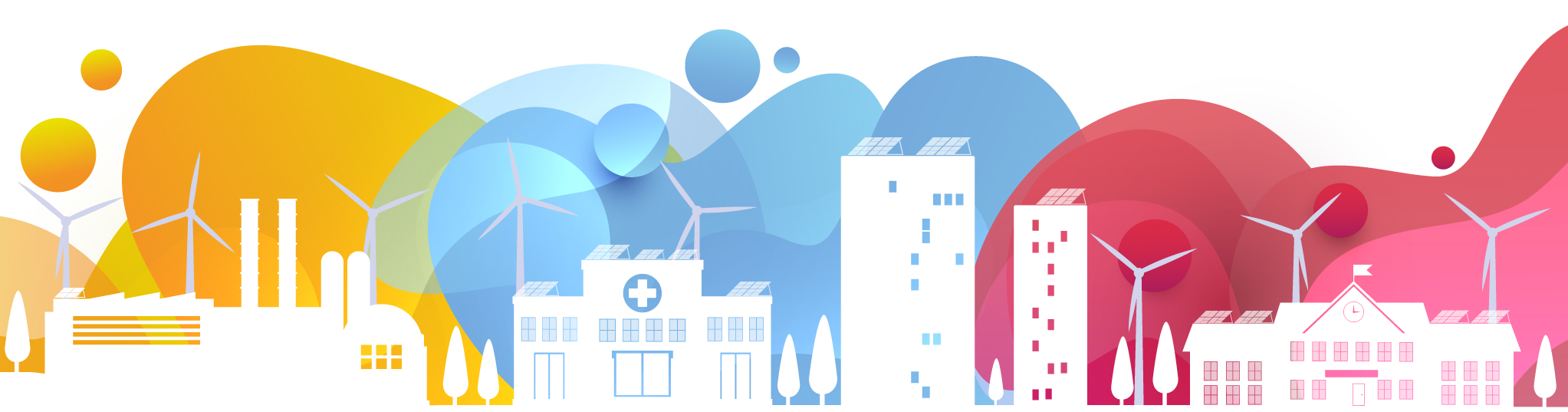 6
За даними уповноважених банків
Регіональний попит на «теплі» серед ОСББ, млн. грн 
оперативні дані станом на 05.08.2019
Середній показник по регіонах ≈ 170 кредитів
Середній показник по регіонах ≈ 45,72 млн. грн
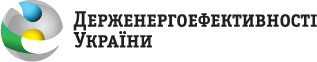 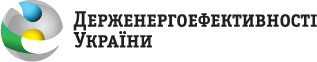 * За даними уповноважених банків
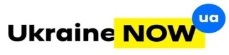 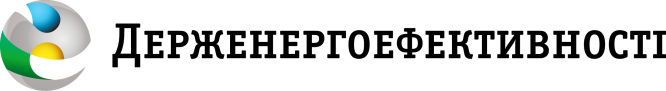 Переваги місцевих програм співфінансування «теплих» кредитів
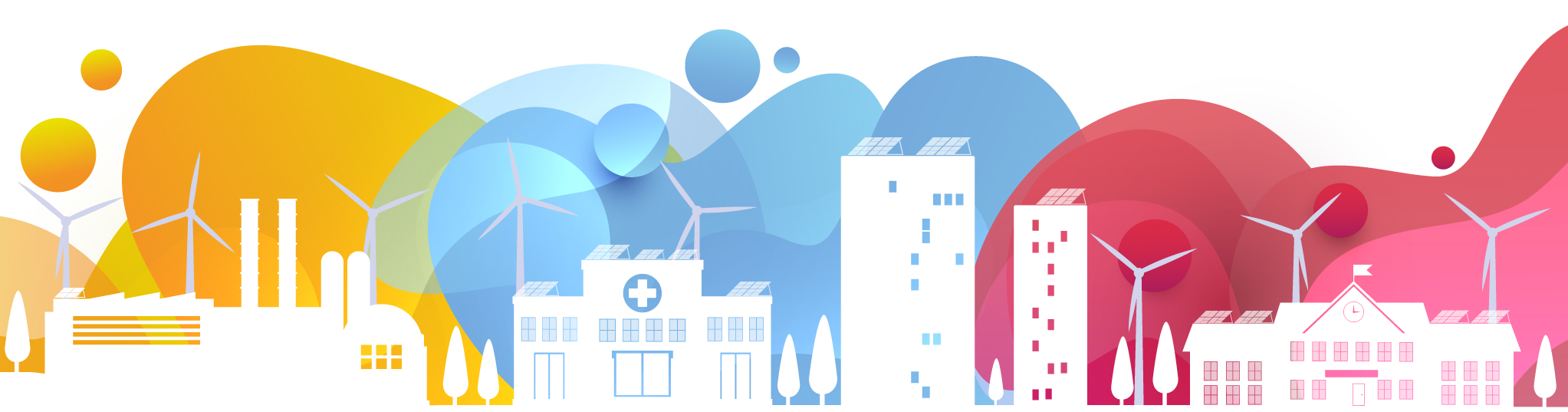 6
У 2019 р. діє 164 місцевих програми 
додаткового відшкодування %/суми за «теплими» кредитами
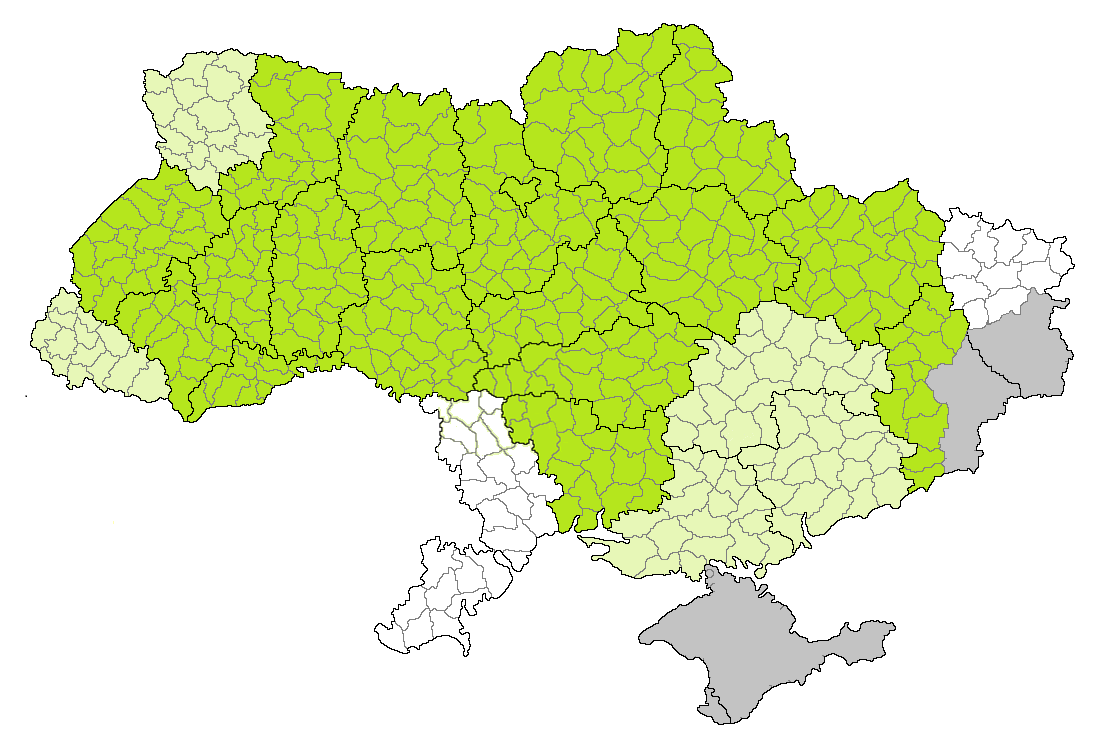 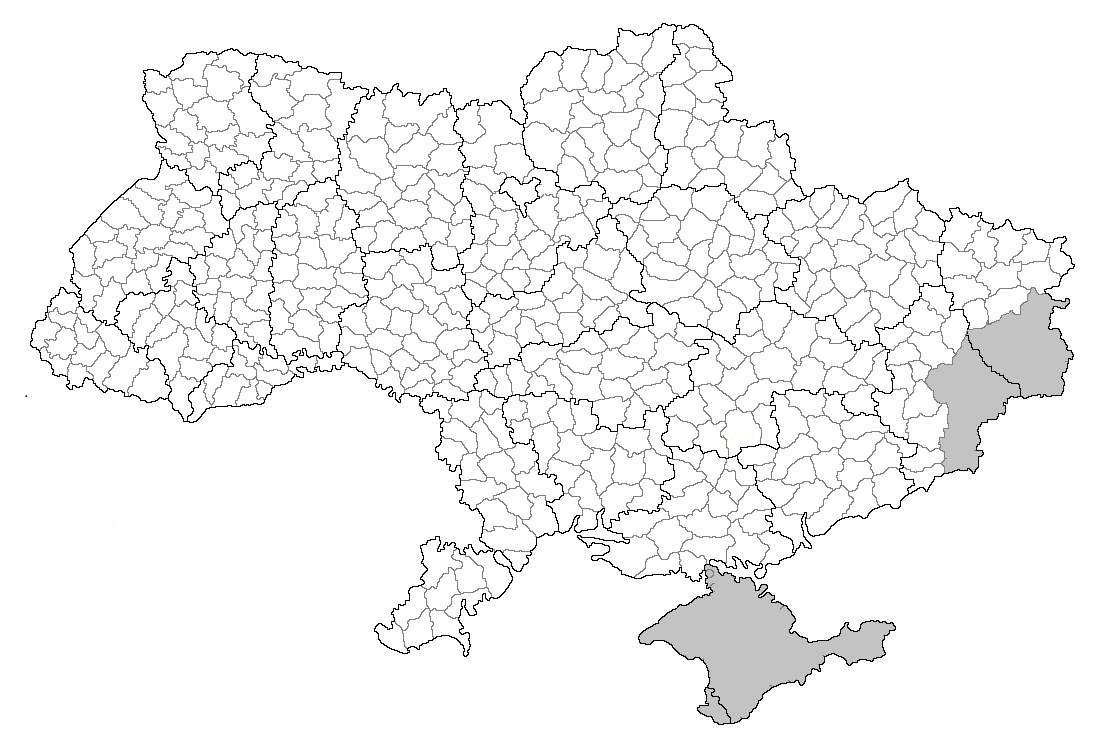 РІВНЕНСЬКА
ВИДІЛЕНО
173 млн грн
ПРИЙНЯТО
164 програми
=
ЧЕРНІГІВСЬКА
ВОЛИНСЬКА
СУМСЬКА
ЖИТОМИРСЬКА
м.КИЇВ
КИЇВСЬКА
ХМЕЛЬНИЦЬКА
ХАРКІВСЬКА
ТЕРНОПІЛЬСЬКА
ЧЕРКАСЬКА
ІВАНО-
ФРАНКІВСЬКА
ВІННИЦЬКА
ЛУГАНСЬКА
ЛЬВІВСЬКА
ПОЛТАВСЬКА
ЗАКАРПАТСЬКА
ДНІПРОПЕТРОВСЬКА
КІРОВОГРАДСЬКА
ДОНЕЦЬКА
ЗАПОРІЗЬКА
ЧЕРНІВЕЦЬКА
МИКОЛАЇВСЬКА
164
ПРИЙНЯТО
з фінансуванням/механізмом
ОДЕСЬКА
ХЕРСОНСЬКА
19 обласних (з 25)
55 районних (з 473)
74 міські (з 407*)
8 ОТГ (з 865)
8 сільських
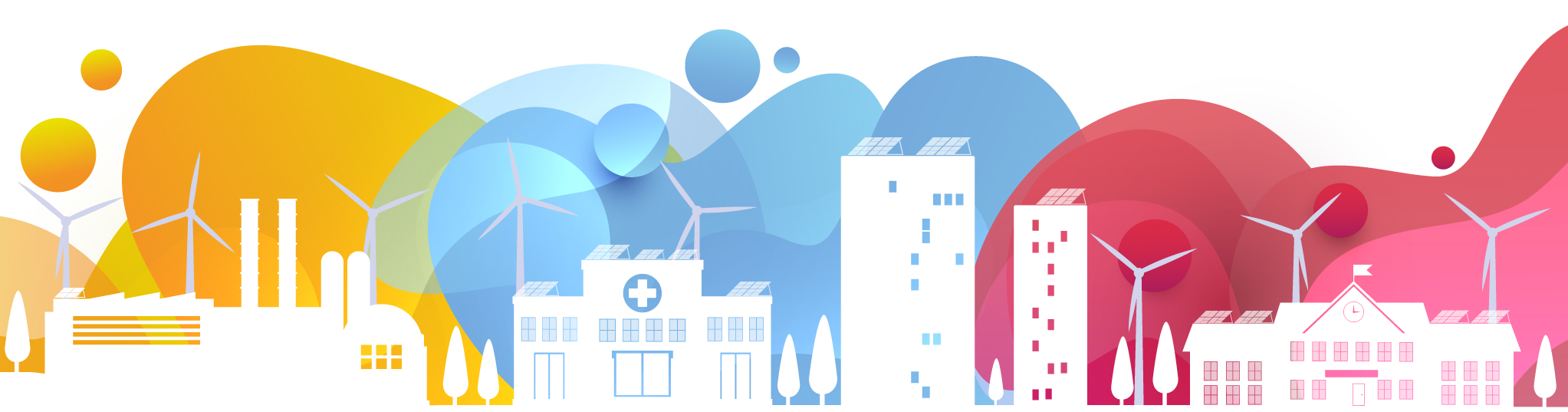 ТИМЧАСОВО ОКУПОВАНА ТЕРИТОРІЯ
РОЗРОБЛЯЄТЬСЯ
8
44 програми
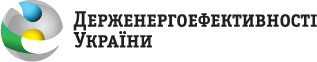 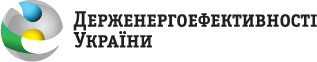 * міста України населення, яких складає від 2,5 тис. (з урахуванням відсутності міст, що розташовані на тимчасово окупованій території та в зоні АТО)
ТИМЧАСОВО ОКУПОВАНА ТЕРИТОРІЯ
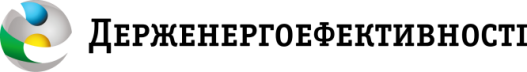 Майже 45 млн грн
виділено 19 обласними бюджетами на співфінансування «теплих» кредитів
Рейтинг областей за обсягом виділеного співфінансування «теплих кредитів» у 2019 р., млн грн
2 млн грн – середній обсяг фінснування ОБЛАСНИХ ПРОГРАМ
9
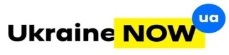 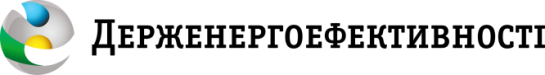 Понад 95 млн грн 
виділено 21 містом-обласним центром на співфінансування «теплих» кредитів
Рейтинг міст-обласних центрів за обсягом виділеного співфінансування «теплих кредитів» у 2019 р., млн грн
3,5 млн грн – середній обсяг фінснування МІСЬКИХ ПРОГРАМ в обл.-центрах
10
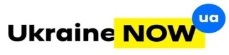 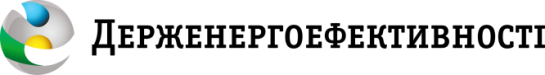 Понад 25 млн грн 
Виділено 53 малими і середніми містами на співфінансування «теплих» кредитів
500 тис. грн – середній обсяг фінснування МІСЬКИХ ПРОГРАМ
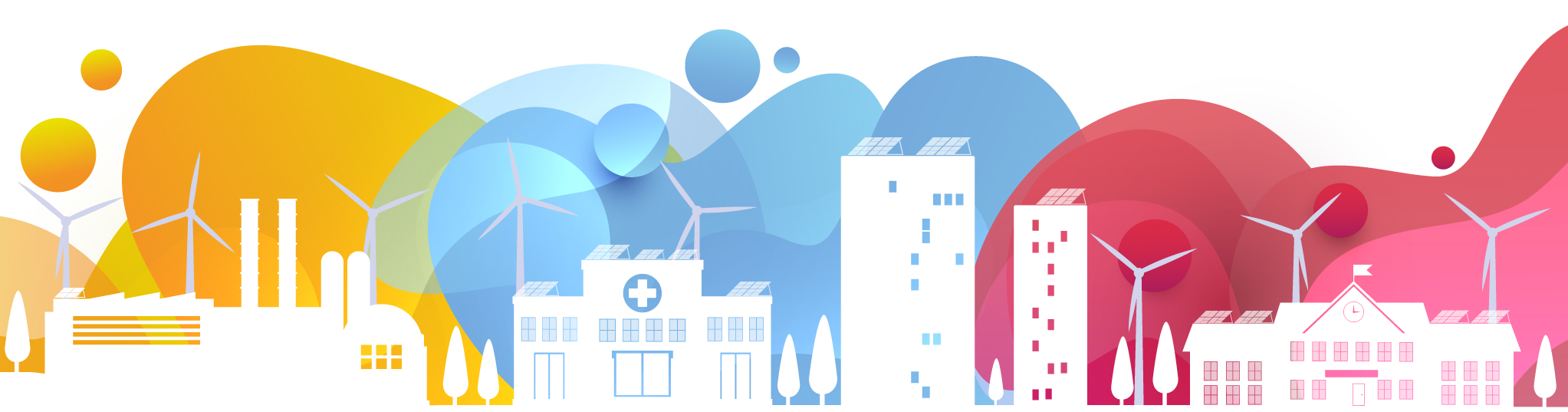 11
11
Понад 4 млн грн 
виділено 55 районами на співфінансування «теплих» кредитів
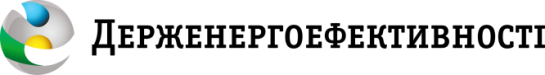 70 тис. грн – середній обсяг фінснування РАЙОННИХ ПРОГРАМ
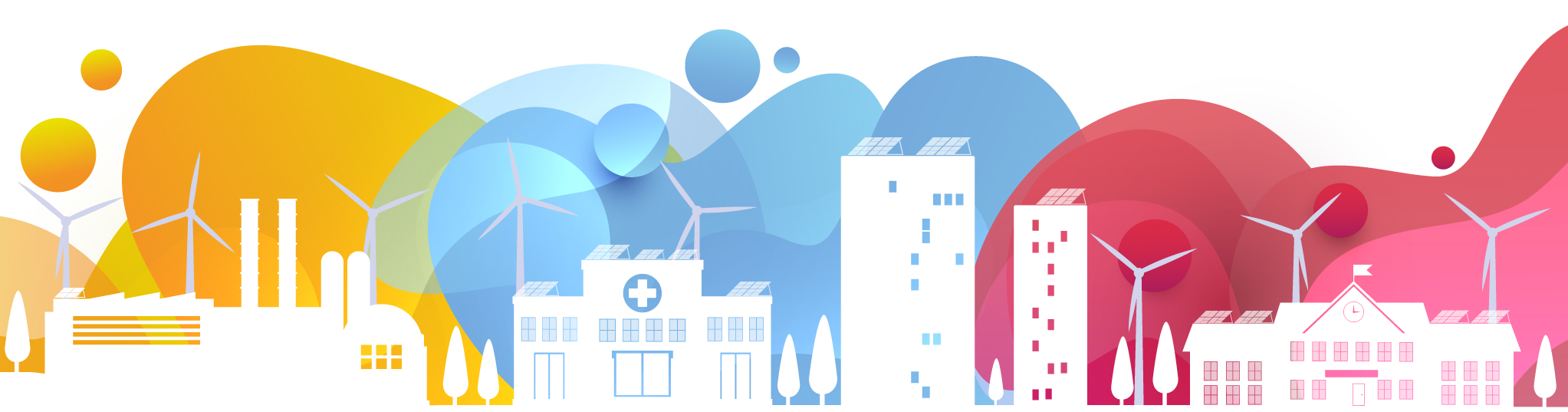 12
12
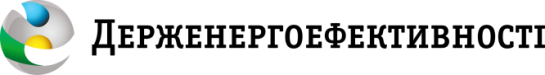 Майже 2 млн грн 
виділено 7 ОТГ на співфінансування «теплих» кредитів
220 тис. грн – середній обсяг фінснування ПРОГРАМ в ОТГ
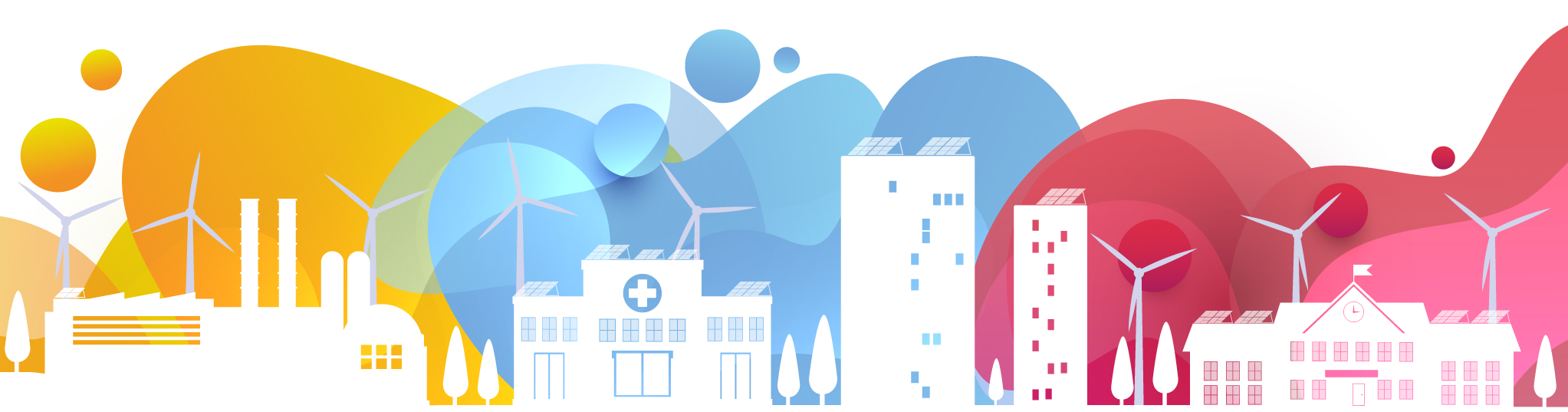 13
Завдяки місцевим програмам – 
збільшується попит на «теплі» кредити
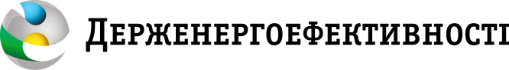 ! За останні 4 роки у 8 разів збільшено попит на «теплі» кредити 
(з майже 200 ОСББ у 2015 р. до 1 600 у 2018 р.)
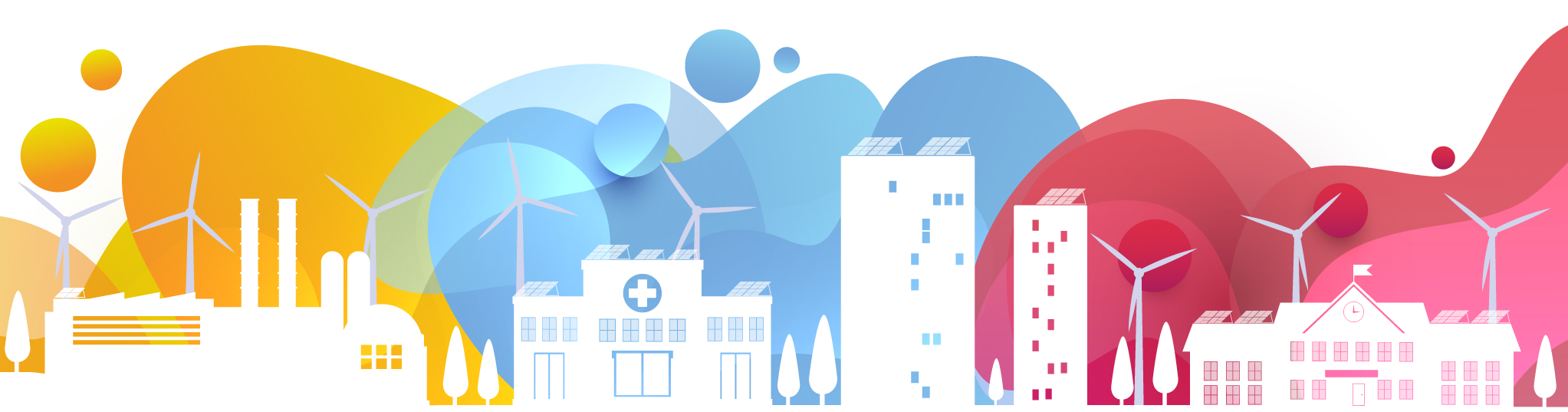 14
Кількість виданих кредитів, ОД.
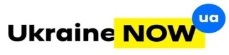 Завдяки місцевим програмам – 
ОСББ впроваджують більш комплексні ЕЕ проекти
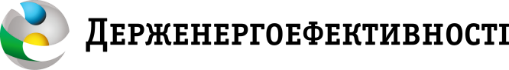 !
З 2015 року середній кредит ОСББ зріс у 3,5 рази
2019
2018
2017
2016
2015
Середній кредит ОСББ,
грн
Середній кредит ОСББ,
грн
Середній кредит ОСББ,
грн
Середній кредит ОСББ,
грн
Середній кредит ОСББ,
грн
місцеві програми, млн. грн
місцеві програми, млн. грн
місцеві програми, млн. грн
місцеві програми, млн. грн
місцеві програми, млн. грн
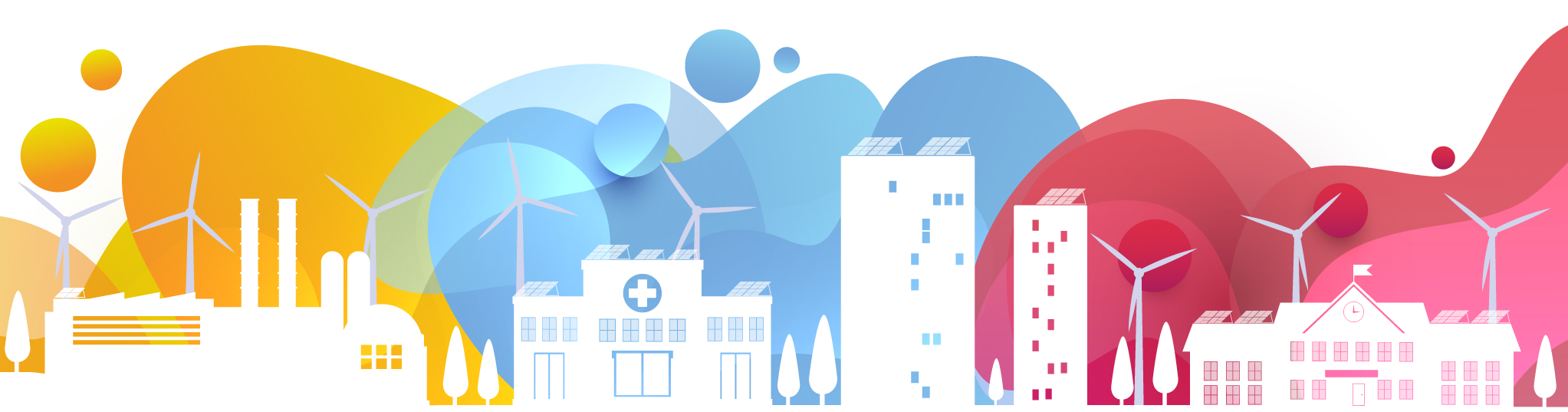 13
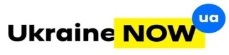 Завдяки місцевим програмам –
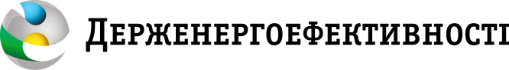 до 80% вартості ЕЕ проекту компенсується державою та місцевою владою, термін окупності проекту складає 2 місяці, час погашення кредиту – 3 місяці
м. Харків, ОСББ «Злагода»:
Встановлення індивідуального теплового пункту (ІТП)
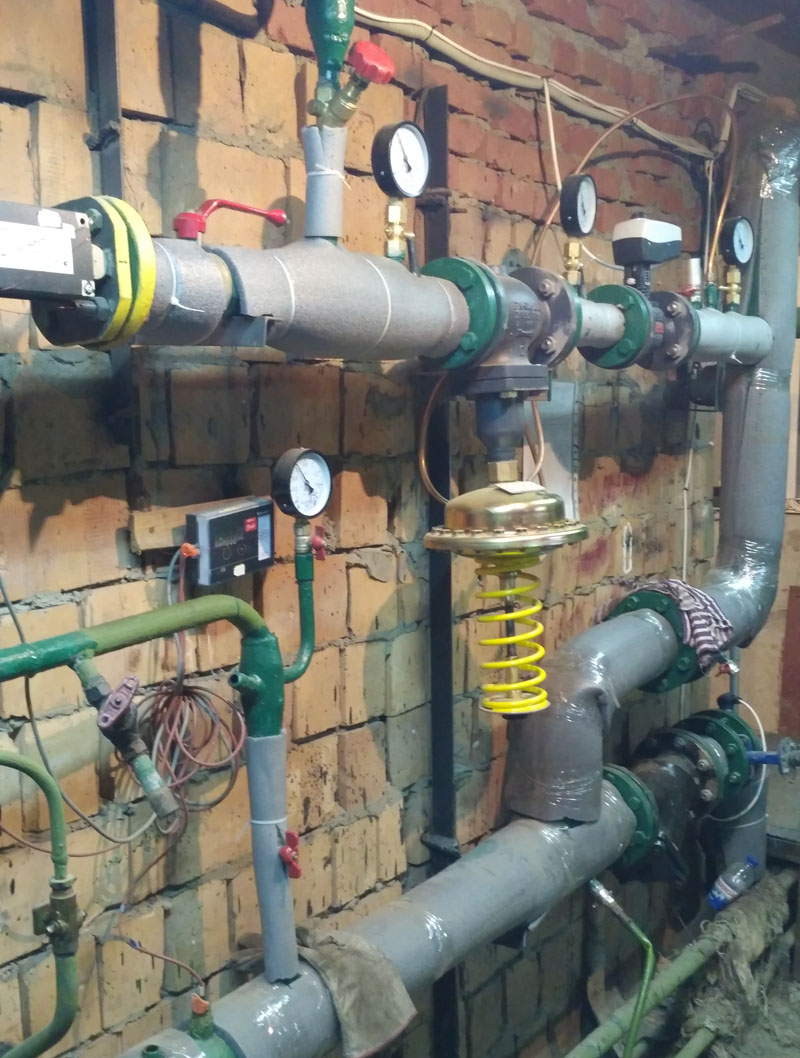 =
47
тис. грн
46
тис. грн
92
тис. грн
46
тис. грн
+
+
+
231 тис. грн
державна
Сума кредиту
міська
обласна
Реальна вартість ІТП для ОСББ «Злагода»
Компенсації
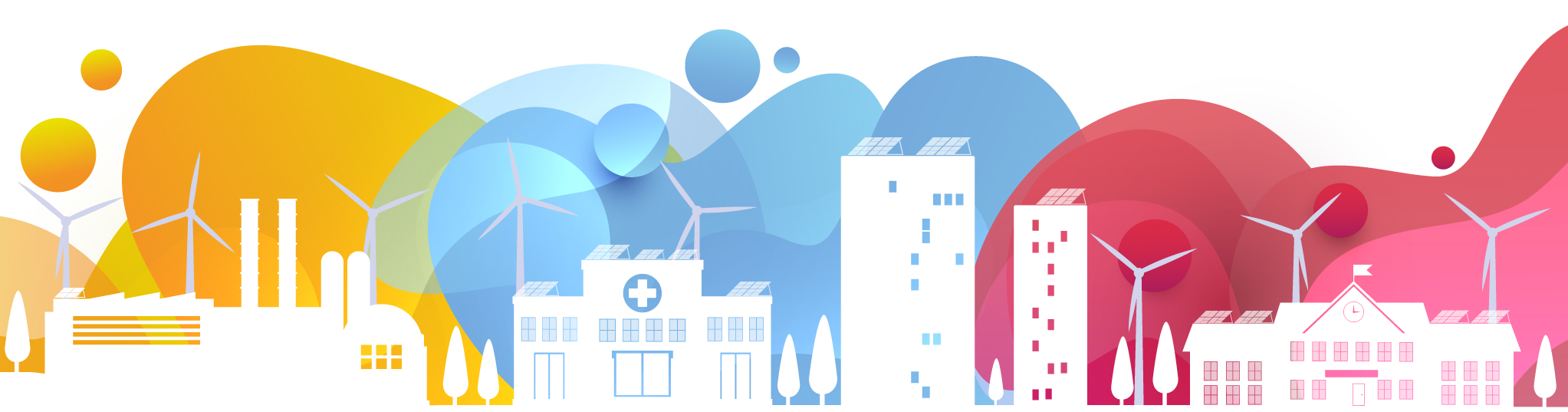 Час погашення кредиту – 
3 місяці
Окупність проекту – 
2 місяці
21
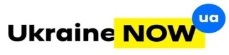 Успішні кейси запровадження 
Місцевих програм в ОТГ
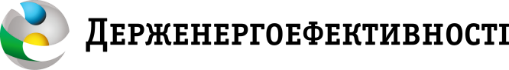 Завдяки місцевій програмі Лозівської ОТГ 
у 3 рази збільшено попит та у 7 разів – обсяг 
залучених коштів на ЕЕ серед ОСББ
Прогноз 
згідно заявок
!
Запроваджено місцеву програму ОТГ щодо підтримки «теплих» кредитів  для ОСББ
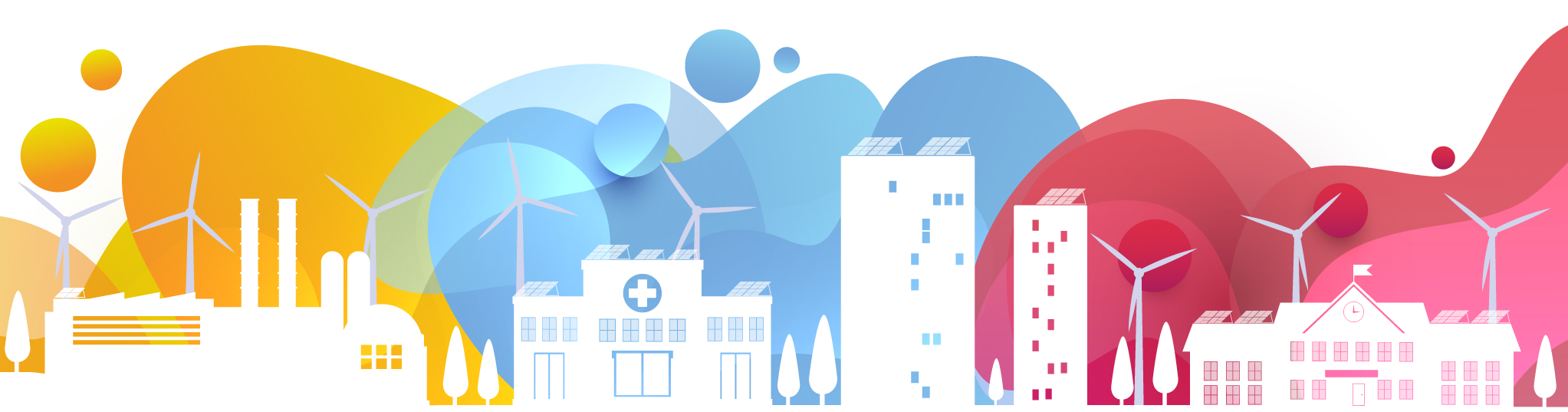 Кількість виданих кредитів, ОД.                       Сума виданих кредитів, МЛН. ГРН.
22
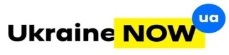 Майже половина місцевих програм відшкодовують частину суми за «теплим» кредитом
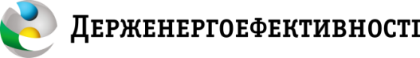 В середньому малі/середні міста 500 тис. грн
117
5% річних 
30% суми але не ˃ 10 тис грн
Всі % річних 
10-30% суми
10% суми
20-40% суми
20% суми
В середньому 2 млн грн
74
В середньому 75 тис. грн
55
44,5
В середньому 200 тис. грн
В середньому 20 тис. грн
19
4,2
1,8
0,17
8
8
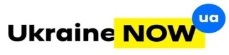